Figure 2. Differential response of an STPa neuron to the fraction-of-structure (FOS) at stimulus onset (dotted line). ...
Cereb Cortex, Volume 15, Issue 9, September 2005, Pages 1299–1307, https://doi.org/10.1093/cercor/bhi013
The content of this slide may be subject to copyright: please see the slide notes for details.
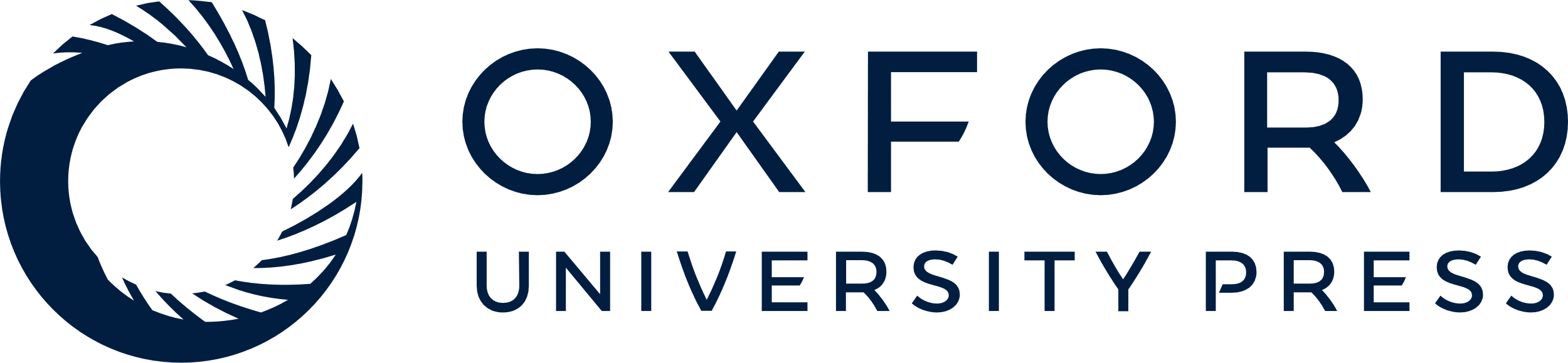 [Speaker Notes: Figure 2. Differential response of an STPa neuron to the fraction-of-structure (FOS) at stimulus onset (dotted line). (A) Response of the cell to structured motion onset (SM Onset, FOS = 1). Under these conditions, each stimulus is a field of evenly distributed dots with the speed at each location defined by its three-dimensional position. This cell responded strongly to the onset of the structured motion stimuli (P < 0.05). Furthermore, the response significantly varied depending on the size and axis of rotation of the structured sphere displays. (B) When the displays were unstructured and all the motion trajectories are randomly shuffled, the percept of a hollow sphere is lost. There was no significant response of this neuron to the onset of the unstructured displays. The distribution of speeds is the same as for the structured spheres. Eight repetitions of each condition were presented.


Unless provided in the caption above, the following copyright applies to the content of this slide: © Oxford University Press 2005; all rights reserved]